Финансовый отдел администрации Завитинского муниципального округа






БЮДЖЕТ ДЛЯ ГРАЖДАН
Подготовлен на основании  решения  Совета народных депутатов Завитинского муниципального «О внесении изменений в решение Совета народных депутатов Завитинского муниципального округа от 22.12.2021 № 59/8 «Об утверждении бюджета Завитинского муниципального округа на 2022 год и плановый период 2023-2024 (с учетом изменений от 17.02.2022 №80/9, от 28.04.2022 №104/10)
С О Д Е Р Ж А Н И Е
2
Изменения основных характеристик бюджета на 2022 год, тыс.руб.
тыс. рублей
Изменения с начала года составили
По доходам +5169,4 По расходам 
 + 5169,4 тыс.руб.
3
Изменения в решение  «Совета народных депутатов Завитинского муниципального округа от 22.12.2021 № 59/8 «Об утверждении бюджета Завитинского муниципального округа на 2022 год и плановый период 2023-2024 (с учетом изменений от 17.02.2022 №80/9, от 28.04.2022 №104/10)
                                                                                                                                           (тыс.руб.)
4
Изменения в решение  Совета народных депутатов Завитинского муниципального округа от 22.12.2021 № 59/8 «Об утверждении бюджета Завитинского муниципального округа на 2022 год и плановый период 2023-20» (с учетом изменений от 17.02.2022 №80/9, от 28.04.2022 №104/10) по налоговым и неналоговым доходам
Налоговые и неналоговые доходы, всего, тыс.рублей
193339,3
193339,3
Уточненный  план в ред. решения от 27.06.2022 № 131/11
Первоначальный план на 2022 год (с учетом изменений от 17.02.2022 №80/9, от 28.04.2022 №104/10)
5
Изменения в Решение  Совета народных депутатов Завитинского муниципального округа от 22.12.2021 № 59/8 «Об утверждении бюджета Завитинского муниципального округа на 2022 год и плановый период 2023-2024» » (с учетом изменений от 17.02.2022 №80/9, от 28.04.2022 №104/10)  по безвозмездным поступлениям  (тыс.руб.)
2022 год
Изменения в решение Совета народных депутатов Завитинского муниципального округа от 22.12.2021 № 59/8 «О внесении изменений в решение Совета народных депутатов Завитинского муниципального округа от 22.12.2021 № 59/8 «Об утверждении бюджета Завитинского муниципального округа на 2022 год и плановый период 2023-2024 (с учетом изменений от 17.02.2022 №80/9, от 28.04.2022 №104/10)
в разрезе разделов, тыс. руб.
7
Изменения в разрезе муниципальных программ, тыс. рублей
8
Изменения в разрезе муниципальных программ, тыс. рублей
9
Муниципальная программа «Развитие образования в Завитинском муниципальном округе»
Увеличены ассигнования  + 7575,6 тыс.руб., в т.ч. на  

-  на организацию бесплатного горячего питания обучающихся, получающих
начальное общее образование в государственных и муниципальных образовательных организациях в сумме 473,9 тыс. рублей;
       - на финансовое обеспечение государственного полномочия Амрской области по организации  бесплатного горячего питания обучающихся, получающих начальное общее образование в муниципальных образовательных организациях (в части финансового обеспечения материальных средств для осуществления государственного полномочия) в сумме 4,7 тыс. рублей;
        - модернизацию системы дошкольного образования в сумме 89,0 тыс. рублей для проведения ремонтных работ в детских садах;
        - уменьшение расходов на компенсацию части платы, взимаемой с родителей (законных представителей) за присмотр и уход за детьми, осваивающими образовательные программы дошкольного образования в образовательных организациях в сумме 1437,8 тыс. рублей.
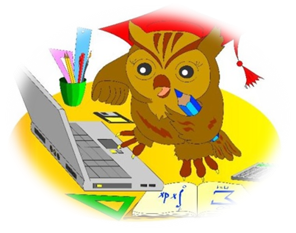 10
Муниципальная программа «Развитие агропромышленного комплекса Завитинского муниципального округа"
Увеличены ассигнования на  финансовое обеспечение государственных полномочий Амурской области по организации мероприятий при осуществлении деятельности по обращению с  животными без владельцев
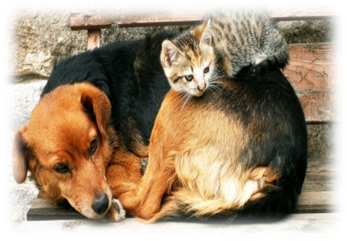 11
Муниципальная программа "Развитие ФИЗИЧЕСКОЙ КУЛЬТУРЫ И СПОРТА в ЗАВИТИНСКОМ МУНИЦИПАЛЬНОМ ОКРУГЕ»
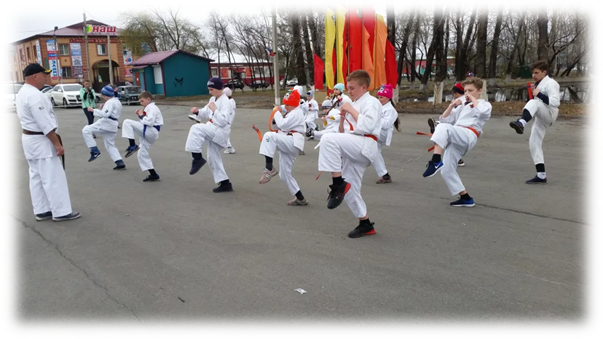 Уменьшены ассигнования на 891,7  тыс.рублей предусмотренные на ремонт стадиона «Факел»
12
Муниципальная программа «Модернизация жилищно-коммунального комплекса, энергосбережение и повышение энергетической эффективности в Завитинском муниципальном округе»
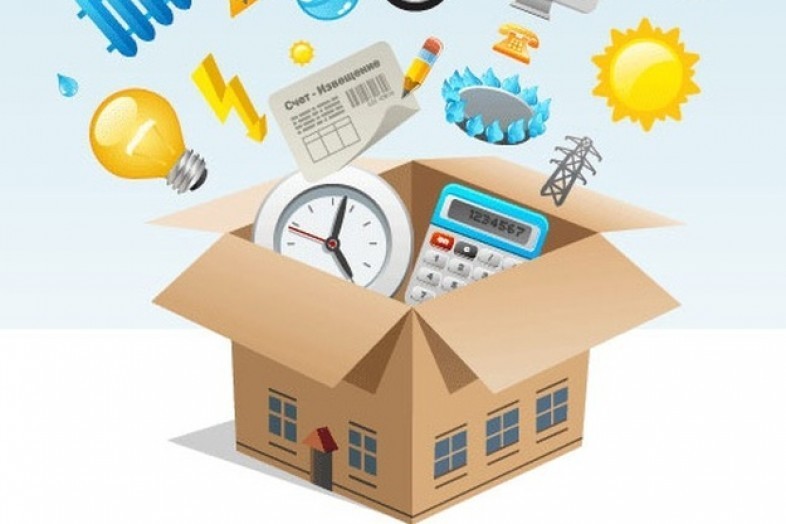 Увеличены ассигнования на 5610,0 тыс.руб. на софинансирование мероприятий, направленных на  модернизацию коммунальной инфраструктуры в сумме 5912,1 тыс. рублей (замена участка трубопровода по ул. Куйбышева, 26 до ул. Куйбышева, 18,  ремонт здания котельной с.Антоновка, замена конвективной части котла на котельной № 5 г.Завитинска, замена котла на котельной с.Иннокентьевка), Уменьшение областных расходов по оборудованию контейнерных площадок для сбора твердых коммунальных отходов в сумме 302,1 тыс. рублей.
13
Муниципальная программа «Эффективное управление в Завитинском муниципальном округе»
Увеличение расходов на мероприятия по реализации проектов развития, основанных на местных инициативах
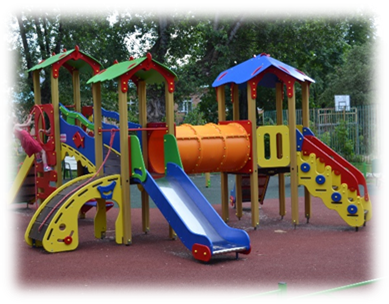 14
Муниципальная программа «Развитие и сохранение культуры и искусства в Октябрьском районе на период»
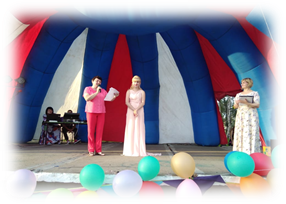 Увеличены ассигнования на 48,0  тыс.руб.,
на текущий, капитальный ремонт и реконструкция объектов культуры Завитинского муниципального округа
15
Муниципальная программа «Благоустройство населенных пунктов Завитинского муниципального округа»
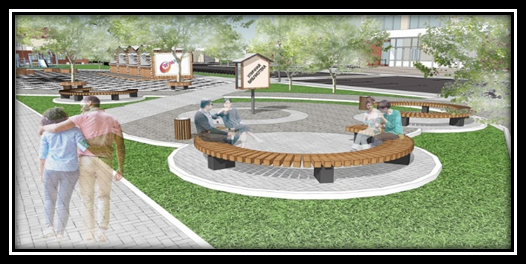 Уменьшены ассигнования на 22637,3 тыс.руб., 
перераспределение расходов по благоустройству населенных пунктов с администрации Завитинского муниципального округа на  МБУ «Управление ЖКХ и благоустройства»
.
16
Муниципальная программа «Повышение эффективности деятельности органов местного самоуправления Завитинского муниципального округа»
Уменьшены ассигнования на 4160,0 тыс.руб., 
 - перераспределение расходов по уличному освещению по городу и  сельским поселениям в сумме 3205,0 тыс. рублей с КУМИ на МБУ «Управление ЖКХ и благоустройства»
    - уменьшение расходов по оценке муниципального имущества, в том числе земельных участков, оформление правоустанавливающих документов на объекты муниципальной собственности в сумме 955,0 тыс. рублей (экономия сложилась в результате проведения конкурсных процедур и будет направлена на содержание МБУ «Управление ЖКХ и благоустройства»)
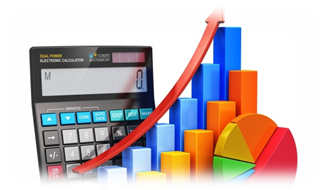 17
Муниципальная программа «Переселение граждан из аварийного жилищного фонда на территории Завитинского муниципального округа"
»
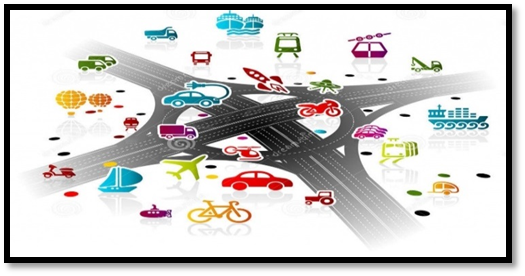 Увеличение  лимитов в сумме 320,0 тыс. рублей на мероприятие по возмещению выкупной стоимости за жилые помещения, находящиеся в собственности граждан, проживающих в аварийном МКД в сумме 320,0 тыс. рублей (для оплаты администрацией округа, как правопреемника, исполнительных листов, предъявленных к администрации города Завитинска в 2021 году);»
.
18
Изменения в решение «О внесении изменений в решение Совета народных депутатов Завитинского муниципального округа от 22.12.2021 № 59/8 «Об утверждении бюджета Завитинского муниципального округа на 2022 год и плановый период 2023-2024 (с учетом изменений от 17.02.2022 №80/9, от 28.04.2022 №104/10) в разрезе непрограммных  расходов, тыс. руб.
19
Контактная информация и обратная связь
Финансовый отдел администрации Завитинского муниципального округа
Размещение на официальном сайте в сети интернет администрации Завитинского муниципального округа


http://zavitinsk.info/city/finansy/byudzhet-dlya-grazhdan.php
Адрес: 676870, Амурская область, Завитинский округ,
г. Завитинск, ул. Курсаковская, 76А
Электронная почта: finotdel_zavitin@mail.ru
Телефон: (416 36) 21-2-32
Факс: (416 36) 21-2-32
Режим работы:
Понедельник- пятница с 8:00 до 17:00.
Перерыв с 12:00 до 13:00
Выходные дни: суббота, воскресенье